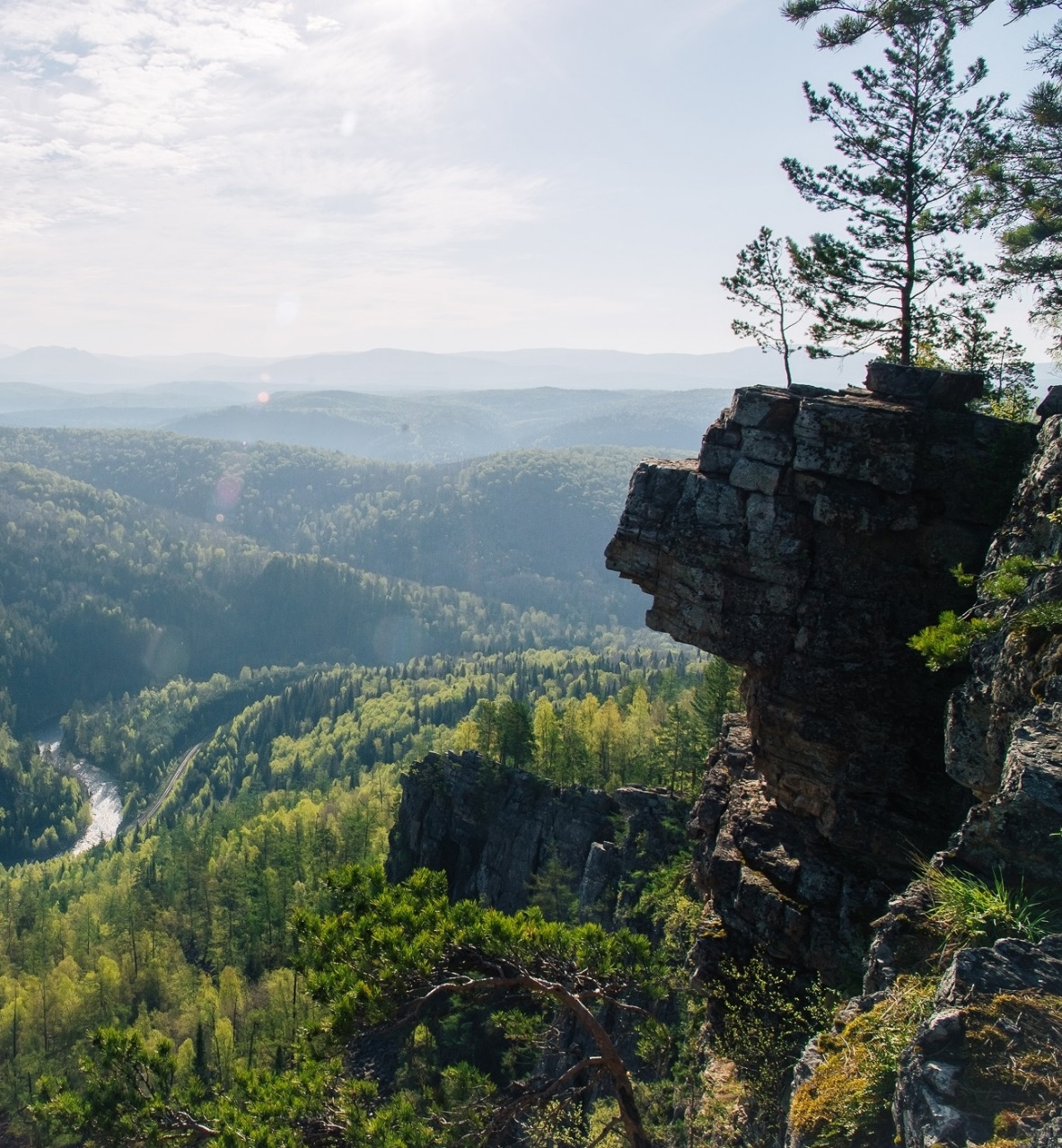 Новые требования к условиям страхования жизни и здоровья заемщиков по потребительским (ипотечным) кредитам
2022 год
2
Новые требования* к условиям страхования жизни и здоровья заемщика по договору потребительского кредита преследуют следующие цели:
повышение потребительской ценности страхового продукта
минимизация случаев «навязывания» страховых услуг
* Указание Банка России «О минимальных (стандартных) требованиях к условиям и порядку осуществления добровольного страхования жизни и здоровья заемщика по договору потребительского кредита (займа), к объему и содержанию предоставляемой информации о договоре добровольного страхования жизни и здоровья заемщика по договору потребительского кредита (займа), а также о форме, способах и порядке предоставления указанной информации».
1
Низкая потребительская ценность страхового продукта
Проблема 1. Низкая потребительская ценность страхового продукта
4
Низкий уровень выплат
Высокая доля отказов в выплате
Проблема 1. Низкая потребительская ценность страхового продукта
5
Объем страхового покрытия по предлагаемым страховым продуктам значительно сокращен:
Наиболее распространенные страховые риски не включаются в страховое покрытие

В ряде случаев условия страхования предусматривают только страхование от несчастных случаев, тогда как статистически страховые случаи чаще происходят в результате заболевания
Большое количество исключений из страхового покрытия 


Правила страхования предусматривают десятки исключений из страхового покрытия (=отказов в страховой выплате), среди которых встречаются частые причины наступления страховых случаев – например, распространенные заболевания (злокачественные опухоли, заболевания нервной системы, заболевания органов пищеварения, дыхания, эндокринной системы, костно-мышечной системы и проч.)
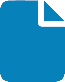 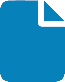 Указание Банка России (пункт 6.1):
обязательны страховые случаи: смерть и инвалидность I, II группы, вызванные в том числе заболеванием.
Указание Банка России (пункты 6.9):
закрытый перечень исключений из покрытия: только состояние опьянения
Проблема 1. Низкая потребительская ценность страхового продукта
6
Длительная временная франшиза сокращает страховое покрытие:
Временная франшиза – срок, в течение которого страховое покрытие не действует, т.е. по страховым случаям, произошедшим в этот период, выплат не происходит.

Однако заемщик заинтересован в действии обеспечительного страхования сразу с момента получения кредита.
Указание Банка России (пункт 6.2):
страхование действует со дня, следующего за днем уплаты страховой премии, либо ее первого взноса.
Проблема 1. Низкая потребительская ценность страхового продукта
7
Процедура получения страховой выплаты затруднена:
Длительный срок для принятия страховщиком решения об осуществлении страховой выплаты после предоставления подтверждающих документов:
Например, правилами страховая крупных страховщиков предусмотрено, что:
с момента предоставления документов, подтверждающих страховой случай, и до даты выплаты может пройти 50 дней;
принятие решения о страховой выплате может быть отсрочено страховщиком до окончания дополнительной проверки документов, окончания расследования по уголовному делу либо окончания судебного разбирательства – страховая выплата может быть получена и через несколько лет после наступления страхового случая
Указание Банка России (пункт 6.7):
страховая выплата производится в течение 30 дней с момента подачи заявления о выплате и предъявления подтверждающих документов.
Проблема 1. Низкая потребительская ценность страхового продукта
8
Сложность коммуникации со страховщиком:
Заключая договор страхования через банк клиент уверен, что изменить / расторгнуть данный договор он также сможет через банк.

Однако зачастую банк отказывает клиенту в приеме заявлений, ссылаясь на то, что он не является надлежащим адресатом. Как следствие, клиенты пропускают срок для отказа от договора в «период охлаждения», иные сроки.

На уровне Верховного Суда РФ уже устоялась позиция о том, что банк является представителем страховщика (агентом), поэтому любая коммуникация между клиентом и страховщиком может осуществляться через банк (см. Определение Судебной коллегии по гражданским делам Верховного Суда Российской Федерации от 23.06.2020 N 82-КГ20-3, 2-375/2019).
Указание Банка России (пункт 1.4): любые юридически значимые сообщения могут быть направлены страховщику через кредитора.
Проблема 1. Низкая потребительская ценность страхового продукта
9
Несоответствие размера задолженности страховой сумме:
На практике страховая сумма устанавливается при заключении договора кредита в размере задолженности, однако при постепенном погашении кредита две величины приходят в несоответствие: выгодоприобретатель (кредитор) при наступлении страхового случая может получить больше размера задолженности (ежегодное перезаключение договора на рынке ипотеки не решает проблемы).





Поскольку положения Указаний Банка России имеют прямое действие (применяются независимо от включения в договор и правила страхования), выгодоприобретатель не может в виде страховой выплаты получить больше размера непогашенной задолженности.
Указание Банка России (пункт 6.4):
страховая сумма равна основной сумме долга либо основной сумме долга с процентами.
2
«Навязывание» дополнительных страховых услуг
Проблема 2. «Навязывание» дополнительных страховых услуг
11
Высокая доля отказов от страхования по инициативе клиента (не в связи с досрочным погашением)
Проблема 2. «Навязывание» дополнительных страховых услуг
12
Типовая ситуация в судебной практике:
Гражданин обращается за получением кредита, подписывает документы, и впоследствии выясняет, что, помимо кредита, оформил еще и страховку, при этом в банке его не проинформировали о:

возможности оформить кредит без страховки;
последствиях оформления кредита без страховки (в том числе об увеличенной ставке);
возможности выбора другой страховой организации;
основаниях для отказа в страховой выплате;
допустимости отказа от дополнительных рисков без влияния на кредит;
возврате страховой премии при отказе в «период охлаждения» и досрочном погашении кредита.
Указание Банка России (пункты 1 - 4) – при выдаче кредита заемщика информируют о:
основных и дополнительных страховых рисках и размере премий по ним;
основаниях для отказа в выплате;
влиянии страховки на кредит (допустимость выдачи кредита без страховки, последствиях отказа от страховки);
праве на возврат страховой премии в «период охлаждения» и при досрочном погашении;
порядке и сроках получения страховой выплаты.
Проблема 2. «Навязывание» дополнительных страховых услуг
13
Основные и дополнительные страховые риски:

Часто при заключении кредитного договора потребителю предлагается к заключению:
договор страхования с несколькими страховыми рисками, часть из которых не имеют своей целью обеспечение возврата кредита (дополнительный риск);
два договора страхования, один из которых содержит только дополнительные страховые риски.
Заемщик, не обладая специальными знаниями, не может оценить,
какие риски обеспечительные (т.е. влияют на кредит), а какие – дополнительные
Страховщики отказывают в возврате премии в «период охлаждения» по доприскам в рамках единого договора (считают, что частичный отказ невозможен), а также в возврате части премии при досрочном погашении кредита (считают, что доприски никак не связаны с кредитом, отпадения возможности наступления страхового случая не происходит).
Указание Банка России (пункты 6.3, 6.5, 6.6, 7):
отказ от дополнительных страховых рисков в «период охлаждения» с полным возвратом страховой премии
частичный возврат страховой премии по дополнительным рискам при досрочном погашении кредита (срок страхования не может превышать срок кредитования)
право заемщика на отказ от страхования и возврат части премии при установлении ненадлежащего информирования об условиях страхования
Спасибо за внимание